Fill-in-The-Blank UsingSum Product Network
Pan Pan Cheng
CS 898 Final Project
2017
Outline
Background
Probabilistic Graphic Model + Deep Architecture
Definition
Example

Application: Fill-in-the-blank
Data Source: Microsoft Research Sentence Completion Challenge (2011) 

Future Work
Probabilistic Graphic Models (PGMS)
Bayesian Network
Markov Network
In many NLP application, Interest  Estimate the underlying distribution and Infer the following quantities:

Joint Probabilities: Language Modeling  Infer how likely certain sequence of words occurs in a language, e.g. Pr(W1, W2, W3, W4, W5) in a 5-gram model

Conditional Probabilities: Sentiment Analysis  Infer how likely a given statement is positive, e.g. Pr(Positive | Context)
Figure source [Koller et al. 2009]
Deep Architecture
Stack many layers
RNN, CNN, and etc

Potentially much more powerful than shallow architectures [Bengio, 2009]

But Inference is even harder
Sum-Product Networks (SPNs)
A Sum-Product Network S over RVs X is a rooted weighted DAG consisting of distribution leaves (network inputs), sum and product nodes (inner nodes)

A leaf n defines a tractable, possibly unnormalized, distribution over some RVs in X

An nonnegative weight w is associated to each edge linking a sum node n to child nodes

Purposed by Poon & Domingos (2011)
SPNs vs PGMs
SPN is order of magnitude faster





The cost of exact inference in PGMs sometimes is exponential in the worst case  Approximate Techniques
SPNs – NNs
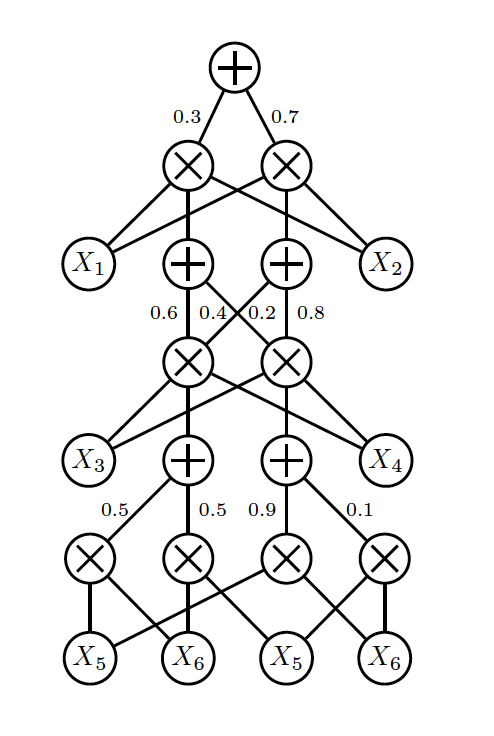 In a classic MLP hidden layer, computing


SPNs  DAG of MLPs
SUM Node


PRODUCT Node
Figure source [Di Mauro et al. 2016]
SPNs – Example
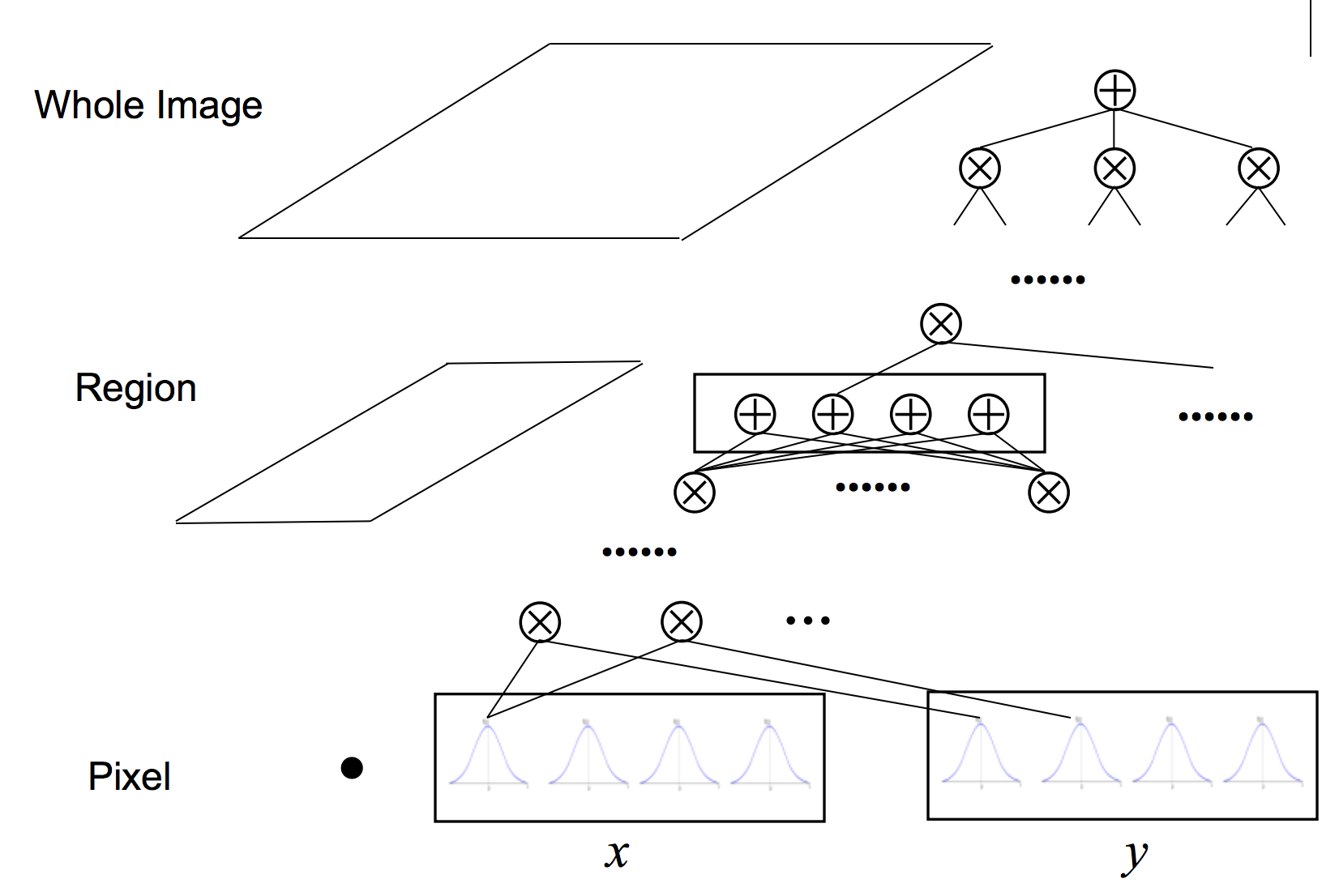 Figure source [Poon et al. 2011]
SPNs – Example
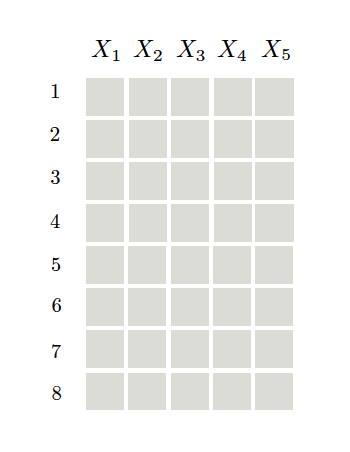 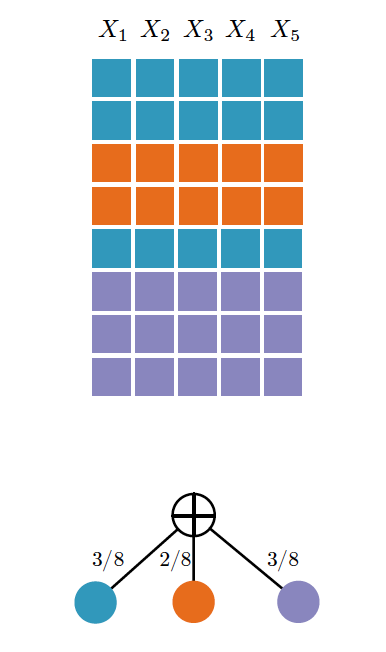 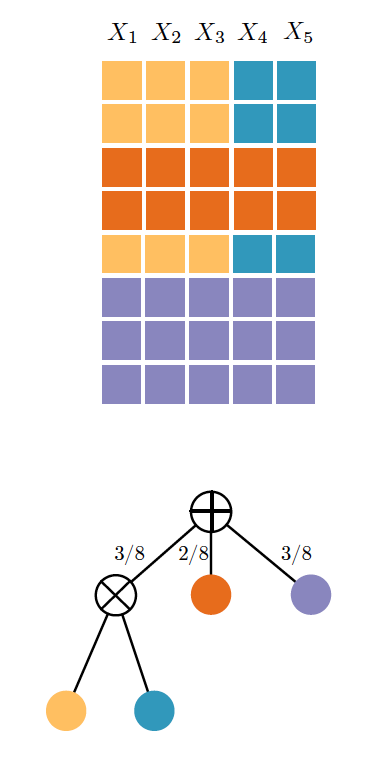 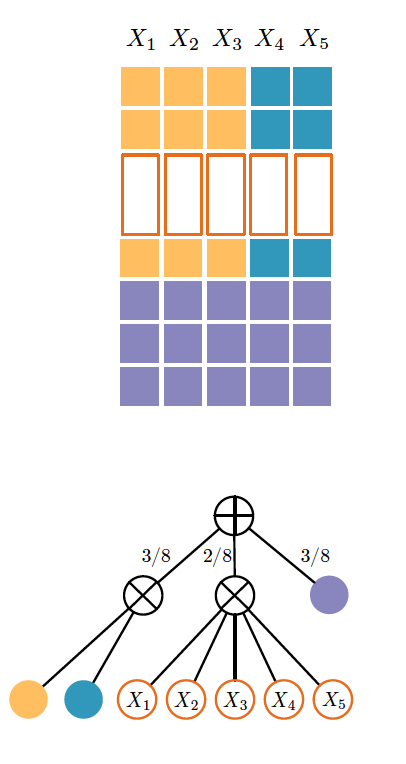 Figure source [Di Mauro et al. 2016]
SPNs – Learning
Parameter learning  Estimate w from data considering an SPN as a latent RV model, or as a NN.

Structure learning  Build the network from data by assigning scores to tentative structures or by exploiting constraints
SPNs – Learning
Handcrafted structure  Parameter learning [Poon and Domingos 2011] [Gens and Domingos 2012]

Random structures  Parameter learning [Rashwan et al. 2016]

Structure learning  Parameter learning (fine tuning) [Zhao et al. 2016]

Learn both weight and structure at the same time [Gens and Domingos 2013;]
Experiment – Fill-in-the-blank
Related to:
Speech Understanding 
Machine Comprehension Tasks
Data Source
Microsoft Research Sentence Completion Challenge (2011)
Data Summary
Training Set: 
Texts selected from 522 19th century novels (~41.5 million words, 227 Mb)
Test Set: 
1040 sentences selected from Sherlock Holmes novels where 1 word is missing and 5 choices for the missing word
Experiment – cont’
- Texts is completely unannotated and untokenized;
 - Do not have the same format as the testing set;
Experiment – cont’
A single word in the original sentence has been replaced by an impostor word with similar occurrence statistics.
Experiment – cont’
Learning via Random Structure was used
2 different pre-trained word embedding libraries:
Google word2vec model: 300 d/word
GloVE (Global Vector for Word Representation): 50d & 100d/word
Extract Sentence  Extract all possible 5 gram & 10 gram tokens for training corresponding language models using SPN
For 300d embedding vector, the total size is ~ 500GB
Trained on personal desktop: 16 GB DDR3 (1333 MHz), i7-2600, GTX 1060 (6GB)
Experiment – cont’
Experiment – cont’
Human Accuracy: ~ 90%

State-of-the-art models: 
     * 50 – 60% (ensembling)
     * 40 – 50% (single model)

Accuracy of SPNs: ~30% (Similar to N-gram & Word2Vec)
Figure source [Woods et al. 2016]
Future Work
Can we incorporate the recurrent idea to SPNs?
Mazen: Recurrent Sum-Product Networks for Sequence Data Modeling
How to do the structural learning in this case?
Abdullah: Online structure learning for sum-product networks with Gaussian leaves
How to train with discriminative learning?
To learn the conditional probability Pr(Word | Context)
How to build a scalable library to train SPNs?
https://github.com/ppcheng/cs898-spn-experiments
https://github.com/KalraA/Tachyon
Thank You !!
SPNs – Conditions
Product:
Under a Product node, no variable in one child while the negation is in another
Complete:
Under a Sum node, children cover the same set of variables
Valid SPN  correctly presenting a probabilistic distribution
Figure source [Poon et al. 2011]